স্বা
ত
ম
গ
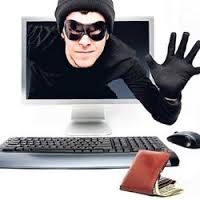 28-Nov-19
Page no. 1
পরিচিতি
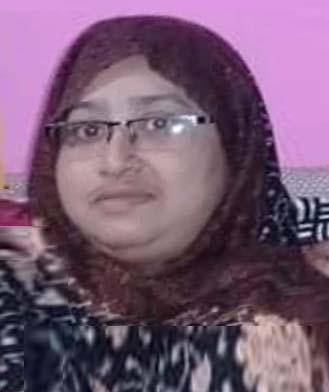 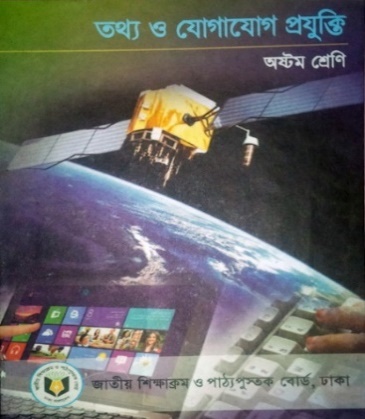 বিষয়: তথ্য ও যোগাযোগ প্রযুক্তি
শ্রেণি : ৮ম  
অধ্যায়: তৃতীয় 
সময়: 40 মিঃ 
তারিখঃ ২৮/১১/২০১৯
মোছাঃ মাহ্‌বুবা বেগম
সহকারী শিক্ষক
বিনঝাড় আহ্‌মাদিয়া দাখিল মাদ্‌রাসা 
আক্কেলপুর, জয়পুরহাট।
Email: muktatil78@gmail.com
28-Nov-19
Page no. 2
ভিডিওটি মনোযোগ দিয়ে দেখ
এ ধরণের অপরাধের নাম কী?
28-Nov-19
Page no. 3
আজকের পাঠের বিষয়
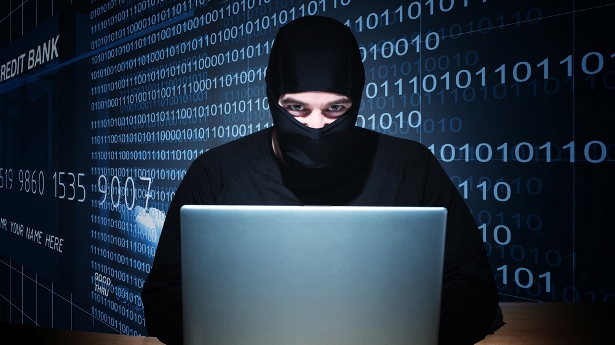 সাইবার ক্রাইম
28-Nov-19
Page no. 4
শিখনফল
এই পাঠ শেষে শিক্ষার্থীরা… 
১। সাইবার ক্রাইম এর ধারণা ব্যাখ্যা করতে পারবে;
২। ঘটে যাওয়া সাইবার ক্রাইম সম্পর্কে বর্ণনা দিতে পারবে;
৩। সাইবার ক্রাইমের কুফল বর্ণনা করতে পারবে।
28-Nov-19
Page no. 5
সাইবার ক্রাইম কী?
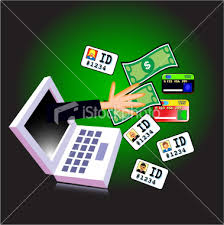 ইন্টারনেট ও তথ্য প্রযুক্তি ব্যবহার করে ক্ষতিকর কিছু করা।
28-Nov-19
Page no. 6
সম্প্রতি ঘটে যাওয়া কিছু সাইবার ক্রাইম
28-Nov-19
Page no. 7
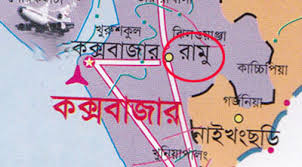 ২০১২ সালের সেপ্টেম্বর মাসে চট্টগ্রামের রামুতে অত্যন্ত  দুঃখজনক ঘটনা ঘটে।
28-Nov-19
Page no. 8
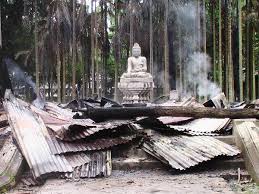 কিছু দুর্বৃত্ত মানুষজনকে ধর্ম বিদ্বেষী কথা বুঝিয়ে কয়েকটি  বৌদ্ধ বিহার পুড়িয়ে দেয়।
28-Nov-19
Page no. 9
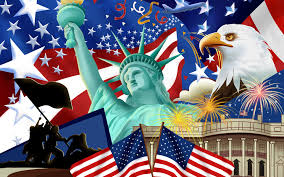 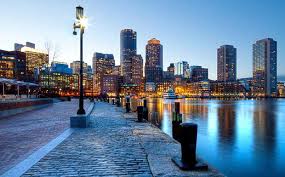 ২০১৩ সালে ১৫ এপ্রিল মার্কিন যুক্তরাষ্ট্রের বস্টন শহর
28-Nov-19
Page no. 10
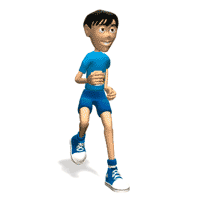 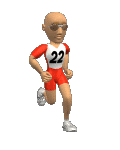 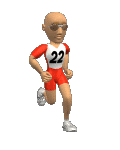 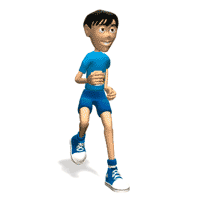 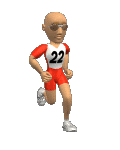 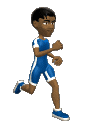 ম্যারাথন দৌড় প্রতিযোগিতার সময়
28-Nov-19
Page no. 11
বস্টনে শক্তিশালী বোমা
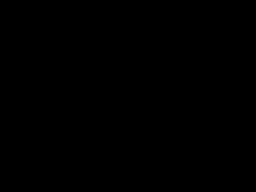 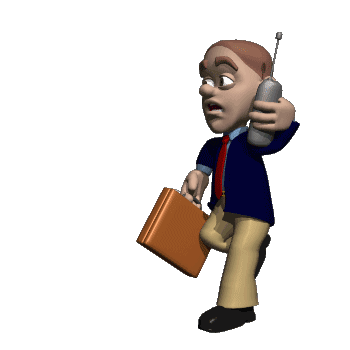 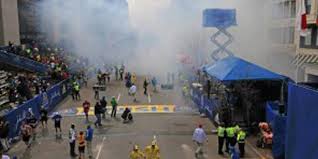 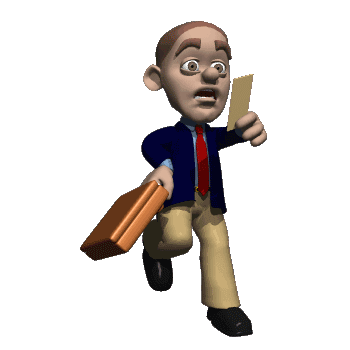 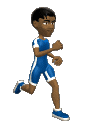 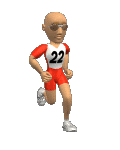 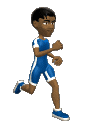 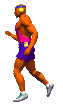 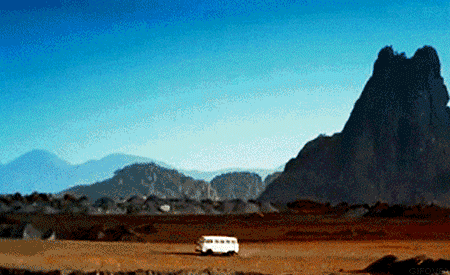 28-Nov-19
Page no. 12
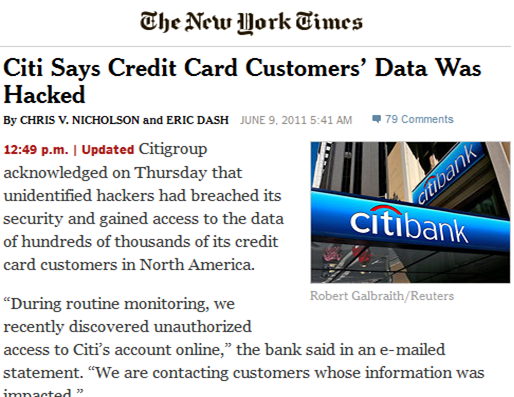 ২০১১ সালের ৯ জুন নিউইয়ার্ক টাইমস পত্রিকায় একটি সংবাদ ছাপা হয়।
28-Nov-19
Page no. 13
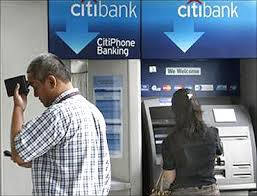 সিটি ব্যাংকের লক্ষ লক্ষ গ্রাহকের  কেডিট কার্ডের গোপন নম্বর অপারাধীদের হাতে চলে যায়।
28-Nov-19
Page no. 14
জোড়ায় কাজ
তিনটি ঘটনা কী কারণে সংঘঠিত হয়েছিল?
28-Nov-19
Page no. 15
স্প্যাম মেইল
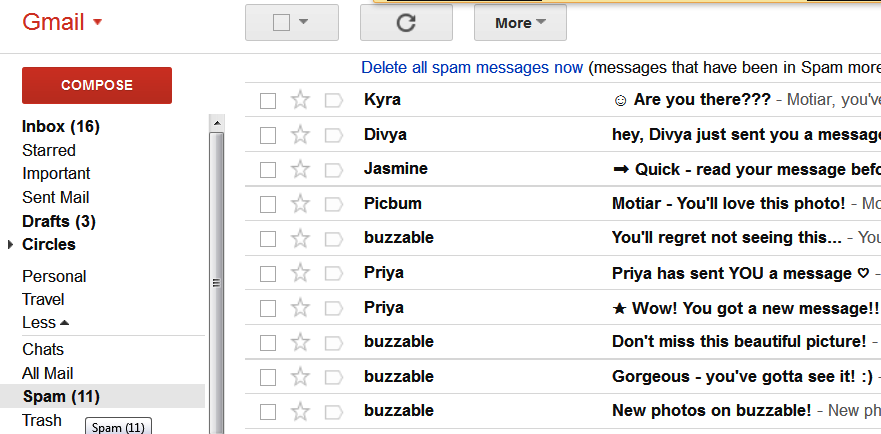 অপ্রয়োজনীয়, উদ্দোশ্যমূলক ও আপত্তিকর  মেইল যা সময় ও সম্পাদের অপচয় করে।
28-Nov-19
Page no. 16
প্রতারণা
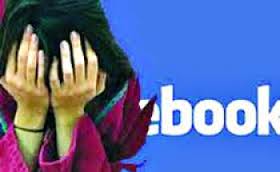 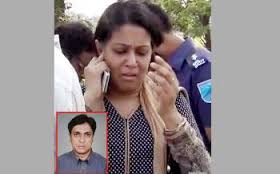 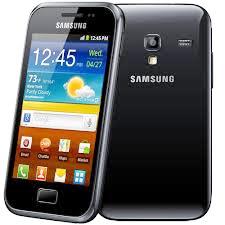 মোবাইল ফোন, ফেসবুকসহ নানা সামাজিক যোগাযোগ মাধ্যম ব্যবহার করে নানাভাবে প্রতরণা করে।
28-Nov-19
Page no. 17
হুমকি প্রদর্শন
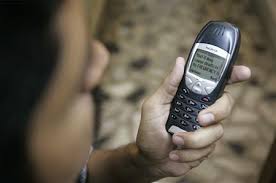 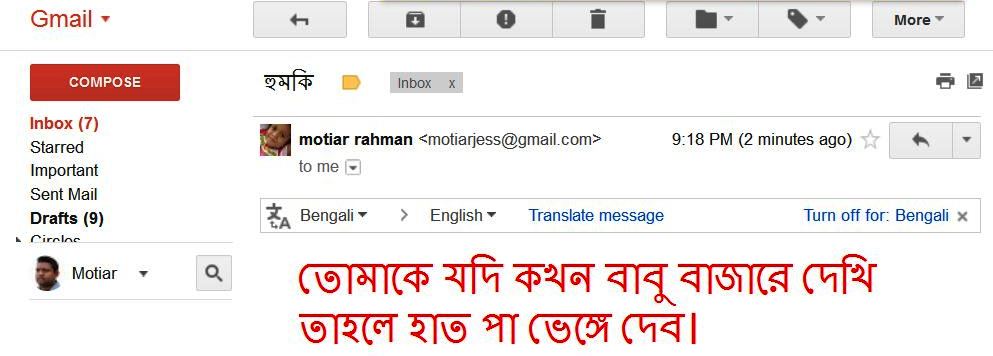 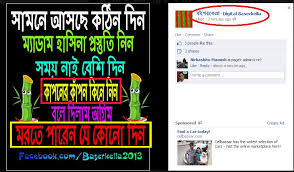 স্যার,
ই-মেইল, ফেসবুক, মোবাইলসহ নানা সামাজিক যোগাযোগ মাধ্যম ব্যবহার করে হুমকি প্রদর্শন করা এক ধরনের সাইবার ক্রাইম।
28-Nov-19
Page no. 18
মূল্যায়ন
১। সাইবার  ক্রাইম কী?
২। কোন ক্ষেত্রে সব থেকে বেশি সাইবার ক্রাইম সংগঠিত হচ্ছে?
৩। বাংলাদেশে সংঘঠিত একটি সাইবার ক্রাইমের নাম বল।
৪। স্প্যাম কী?
28-Nov-19
Page no. 19
বাড়ির কাজ
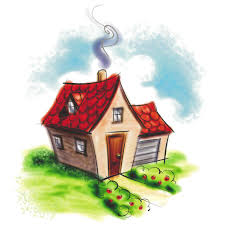 সাইবার অপরাধ রোধে তুমি কী কী সর্তকতা অবলম্বন করবে?
11/28/2019
28-Nov-19
Page no. 20
আজ এখানেই  শেষ
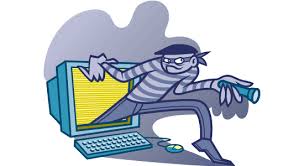 ধন্যবাদ
28-Nov-19
Page no. 21